특강             2015겨울방학특강
  

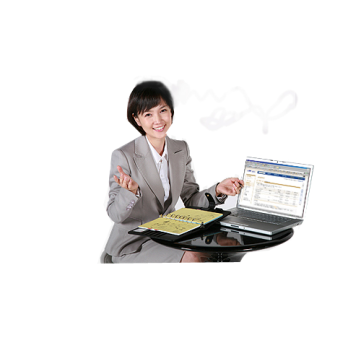 .  대      상 : 일반인을 제외한 재학생 
  . 등록기간 : 2015.12.21(월)~ 2016.1.8(금)
  .  특강할인혜택은 2개월이상개월등록시에한함  (1개월등록자는 일반등록)
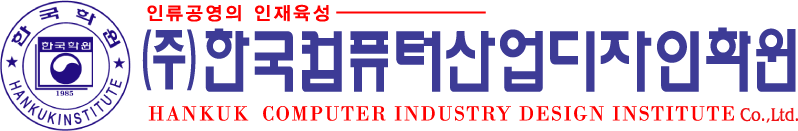 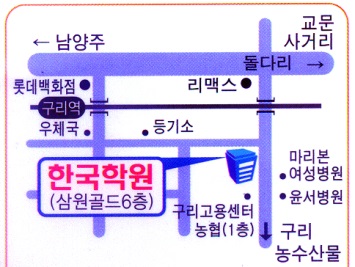 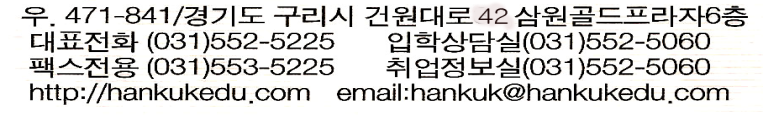